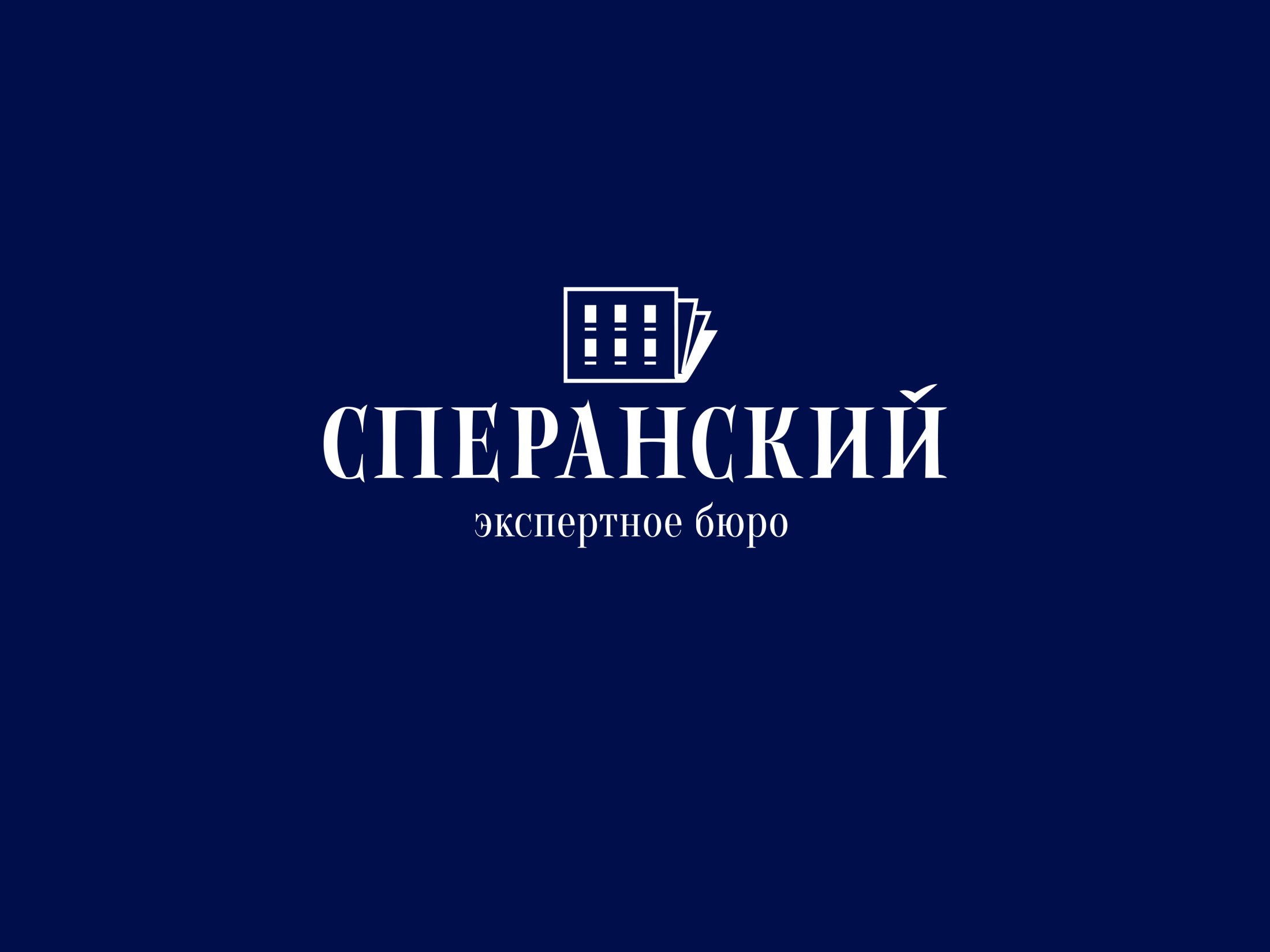 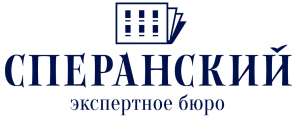 «ТЁМНАЯ МАТЕРИЯ» ЗАГОРОДНОГО РЫНКА ПЕТЕРБУРГА. Замороженные коттеджные поселки.Первый опыт анализа.
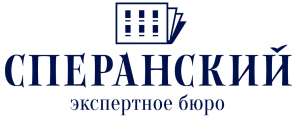 - Зачем изучать «заморозку»? - Чтобы понять характерный цикл жизни существующих проектов.
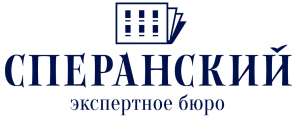 Наблюдения:
1.  С 2012 года количество замороженных проектов выросло с 90 до 232.2. За шесть лет было выведено в продажу 369 новых проектов, за это же время зафиксировано 349 «заморозок».3. За шесть лет 207 раз замороженные проекты возобновляли продажи.
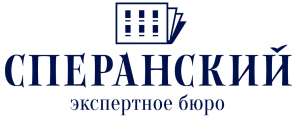 Динамика числа замороженных проектов
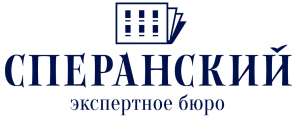 В сравнении с количеством новых проектов
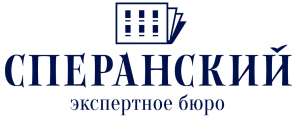 Текущее состояние «заморозки»: когда заморозились
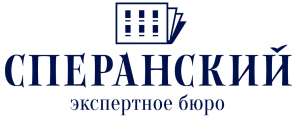 Текущее состояние «заморозки»:когда были впервые выведены в продажу
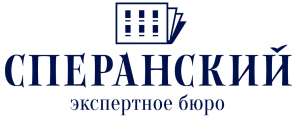 Выводы:
1. Две трети проектов после выхода приостанавливают продажи.2. При отсутствии сделок приостановка происходит через 4-6 лет после старта проекта.3. Лишь половина «замороженных» проектов впоследствии возобновляют продажи.
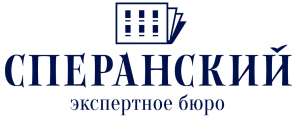 Главный вывод:
Абсолютное большинство новых проектов крайне слабо проработаны с точки зрения маркетинга. При ткущем состоянии рынка это оборачивается гигантскими финансовыми потерями.
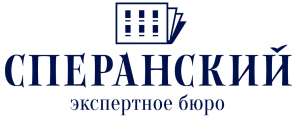 ~ 10-12 млрд. рублей
Зависло в замороженных проектах (не считая недополученной прибыли)
СПЕРАНСКИЙ. 
Реальный советник
Октябрь, 2018 г.